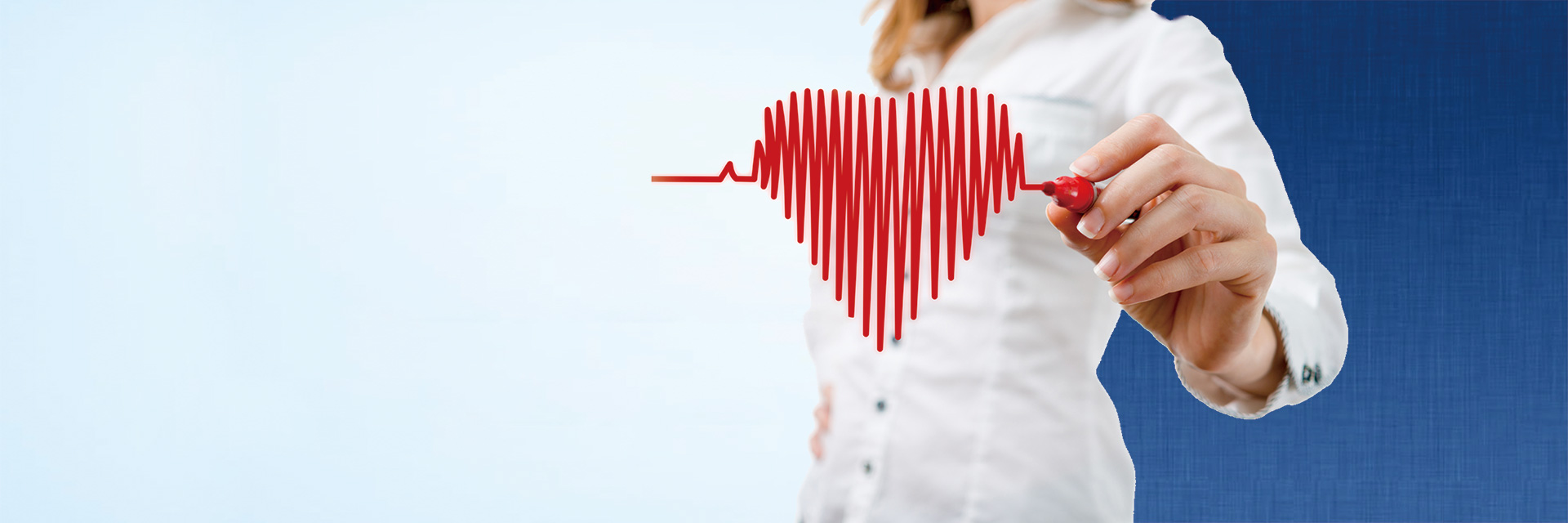 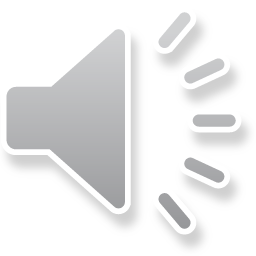 医疗医药行业工作总结
工作汇报| 年终总结| 述职报告 | 商务通用
目 录
YOUR COMPANY NAME
年度工作概述
ANNUAL WORK SUMMARY
工作完成情况
WORK COMPLETION
成功项目展示
SUCCESSFUL PROJECT PRESENTATION
经验总结与不足
EXPERIENCE SUMMARY AND DEFICIENCY
01
年度工作概述
ANNUAL WORK SUMMARY
本年度工作概述
年度完成的主要工作
本年度四项重要工作
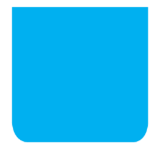 LOGO
本年度工作概述
ANNUAL WORK SUMMARY
YOUR COMPANY NAME
您的内容打在这里，或者通过复制您的文本后，在此框中选择粘贴，并选择只保留文字。在此录入上述图表的综合描述说明。
文字
内容
您的内容打在这里，或者通过复制您的文本后，在此框中选择粘贴，并选择只保留文字。在此录入上述图表的综合描述说明。
工作
概述
文字
内容
您的内容打在这里，或者通过复制您的文本后，在此框中选择粘贴，并选择只保留文字。在此录入上述图表的综合描述说明。
文字
内容
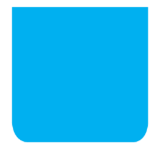 LOGO
本年度工作概述
ANNUAL WORK SUMMARY
YOUR COMPANY NAME
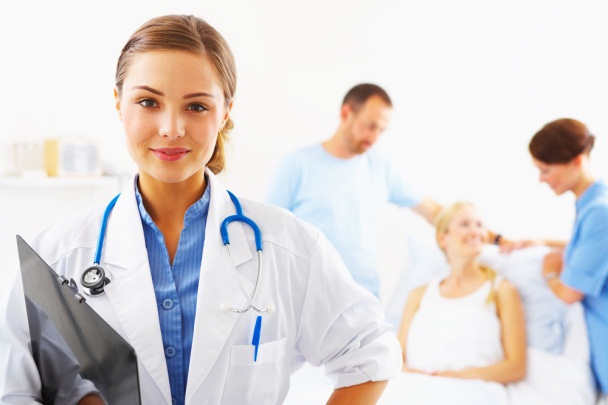 文字标题内容
01
您的内容打在这里，或者通过复制您的文本后您的内容打在这里，或者通
文字标题内容
02
您的内容打在这里，或者通过复制您的文本后您的内容打在这里，或者通
01
您的内容打在这里，或者通过复制您的文本后您的内容打在这里，或者通过
02
您的内容打在这里，或者通过复制您的文本后您的内容打在这里，或者通过
文字标题内容
03
您的内容打在这里，或者通过复制您的文本后您的内容打在这里，或者通
03
您的内容打在这里，或者通过复制您的文本后您的内容打在这里，或者通过
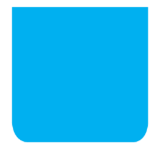 LOGO
本年度工作概述
ANNUAL WORK SUMMARY
YOUR COMPANY NAME
单击添加标题
单击添加标题
这里输入文字这里输入文字这里输入文字这里输入文字这里输入文字
这里输入文字这里输入文字这里输入文字这里输入文字这里输入文字
单击添加标题
单击添加标题
这里输入文字这里输入文字这里输入文字这里输入文字这里输入文字
这里输入文字这里输入文字这里输入文字这里输入文字这里输入文字
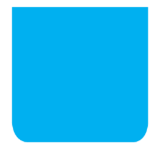 LOGO
本年度四项重要工作
MAJOR WORK OF THE YEAR
YOUR COMPANY NAME
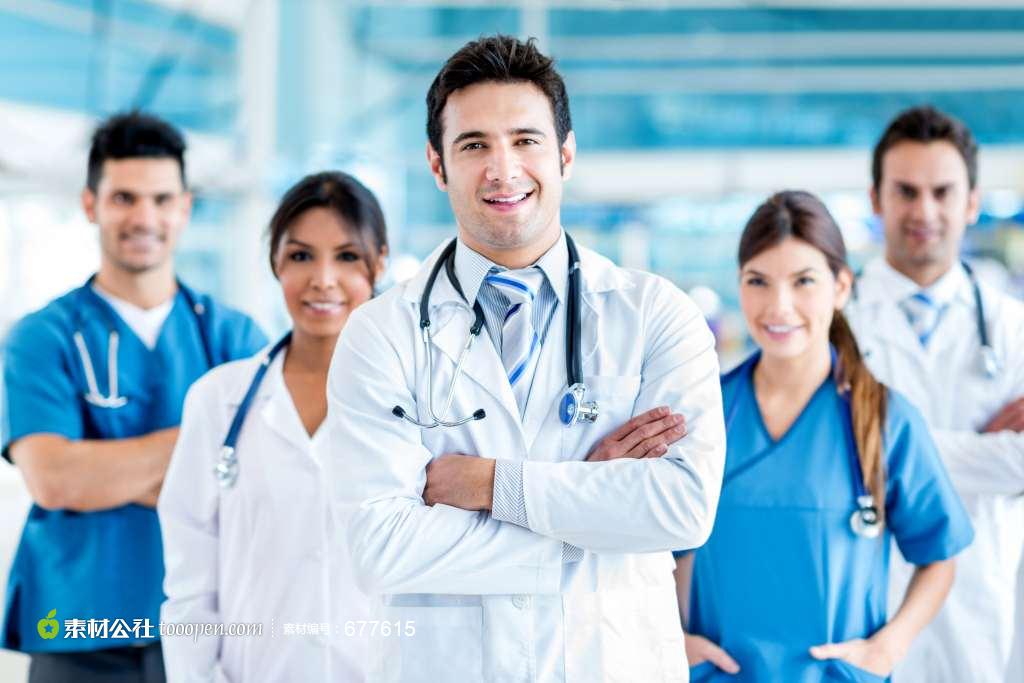 重要
工作之一
重要
工作之二
重要
工作之三
重要
工作之四
标题文字内容
添加相关的文字简介内容添加相关的文字简介内容添加相关的文字简介内容添加相关的文字简介内容添加相关的文字简介内容
标题文字内容
添加相关的文字简介内容添加相关的文字简介内容添加相关的文字简介内容添加相关的文字简介内容添加相关的文字简介内容
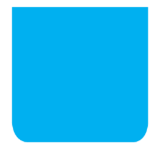 LOGO
本年度四项重要工作
MAJOR WORK OF THE YEAR
YOUR COMPANY NAME
重要
工作之四
重要
工作之二
01
02
03
04
重要
工作之一
重要
工作之三
您的内容打在这里，或者通过复制您的文本后，在此框中选择粘贴，并选择只保留文字。在此录入上述图表的综合描述说明。
02
工作完成情况
WORKCOMPLETION
已完成的项目及概况     
未完成的项目及概况
团队核心力量展示
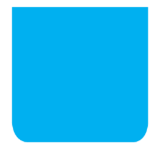 LOGO
已完成的项目及概况
COMPLETED PROJECTS AND PROFILES
YOUR COMPANY NAME
项目名称
项目名称
项目名称
项目名称
项目名称
项目名称
此处添加详细文本描述，建议与标题相关并符合整体语言风格，语言描述尽量简洁生动。
此处添加详细文本描述，建议与标题相关并符合整体语言风格，语言描述尽量简洁生动。
此处添加详细文本描述，建议与标题相关并符合整体语言风格，语言描述尽量简洁生动。
此处添加详细文本描述，建议与标题相关并符合整体语言风格
此处添加详细文本描述，建议与标题相关并符合整体语言风格
此处添加详细文本描述，建议与标题相关并符合整体语言风格，语言描述尽量简洁生动。
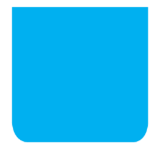 LOGO
未完成的项目及概况
UNFINISHED PROJECT AND SURVEY
YOUR COMPANY NAME
STEP
01
STEP
02
STEP
03
STEP
04
项目名称
项目名称
项目名称
项目名称
此处添加详细文本描述，建议与标题相关并符合整体语言风格
此处添加详细文本描述，建议与标题相关并符合整体语言风格
此处添加详细文本描述，建议与标题相关并符合整体语言风格
此处添加详细文本描述，建议与标题相关并符合整体语言风格
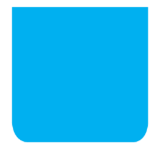 LOGO
未完成的项目及概况
UNFINISHED PROJECT AND SURVEY
YOUR COMPANY NAME
文字标题
文字标题
相关文字内容概述
相关文字内容概述
相关文字内容概述
相关文字内容概述
文字标题
文字标题
相关文字内容概述
相关文字内容概述
相关文字内容概述
相关文字内容概述
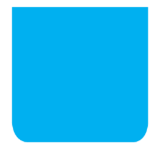 LOGO
团队核心力量展示
TEAM CORE STRENGTH DISPLAY
YOUR COMPANY NAME
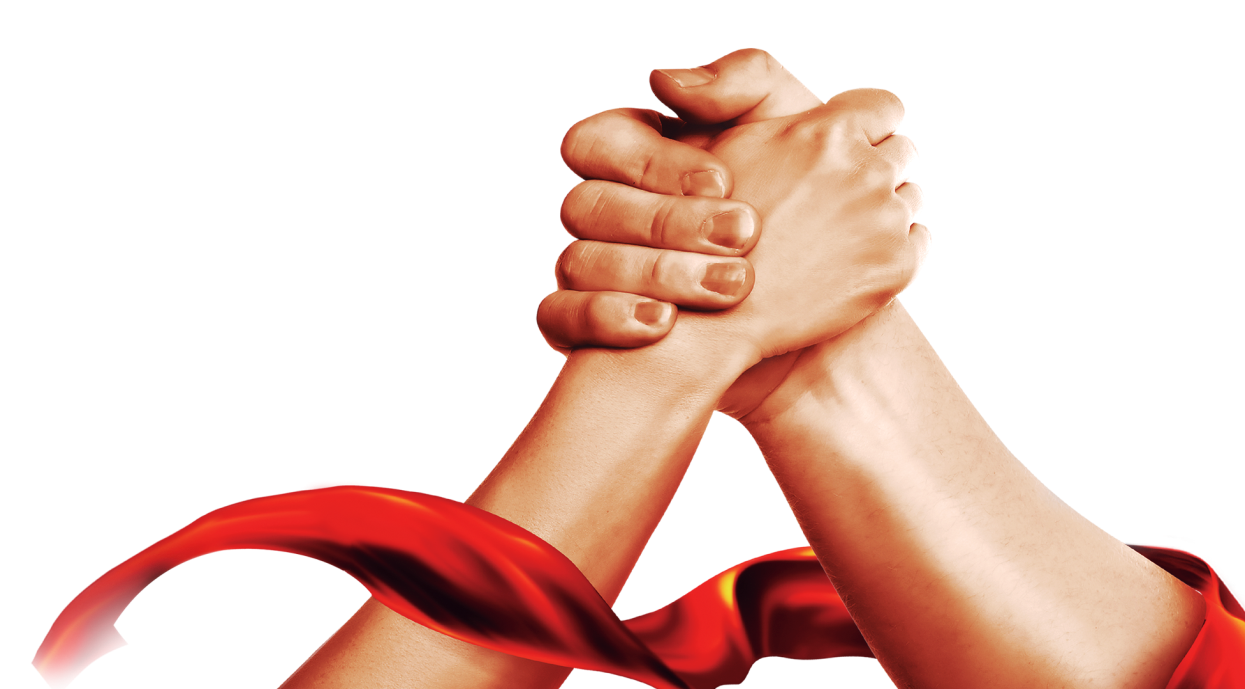 团队是指拥有共同目标，并且具有不同能力的一小群人有意识的协调行为或力的系统，是一种应用广泛、灵活的组织形式。对于大学生创业团队，可以说由一群具有创新意识、拥有共同目标、有着不同专业知识背景的朝气蓬勃的年轻人组成的一个不可分割的整体。这群人就如同人的五官一样，共同协作维持一个人的生存，缺一不可。如果没有了其中一个，这个人将不能健康的活着。
    团队精神尊重每个成员的兴趣和成就，要求团队的每一个成员，都以提高自身素质和实现团队目标为己任。团队精神的核心是合作协同，目的是最大发挥团队的潜在能量。
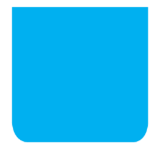 LOGO
团队核心力量展示
TEAM CORE STRENGTH DISPLAY
YOUR COMPANY NAME
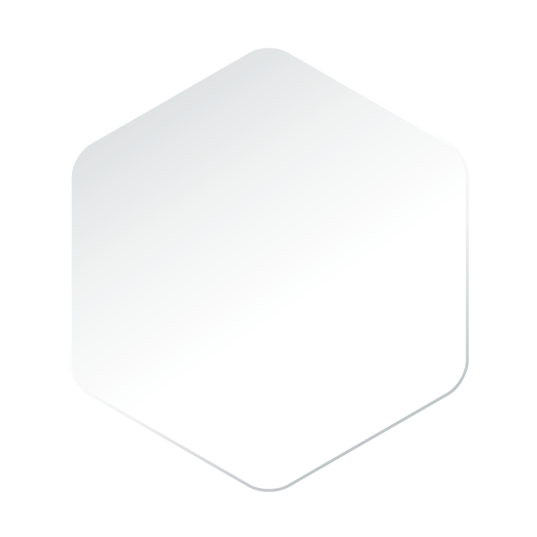 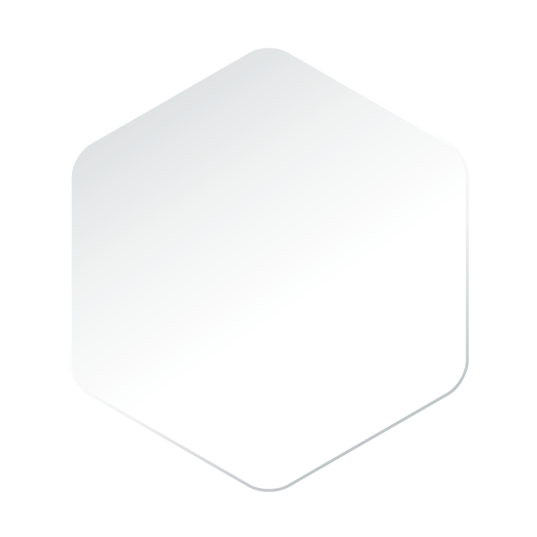 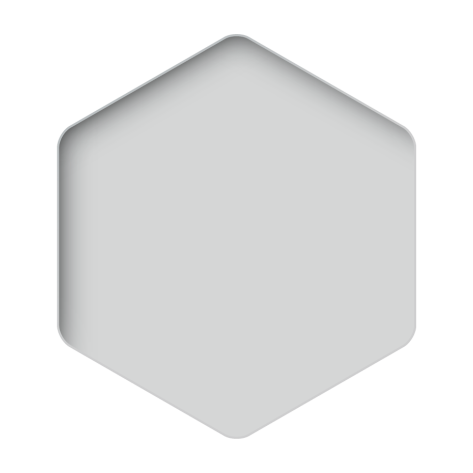 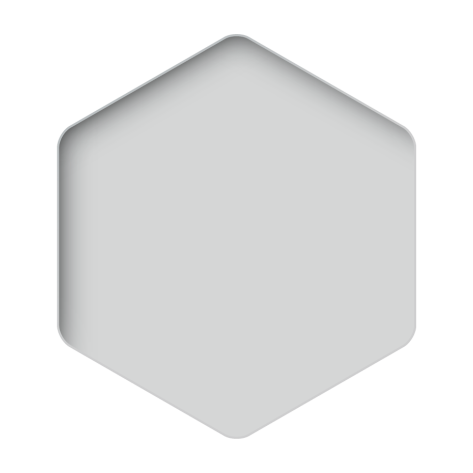 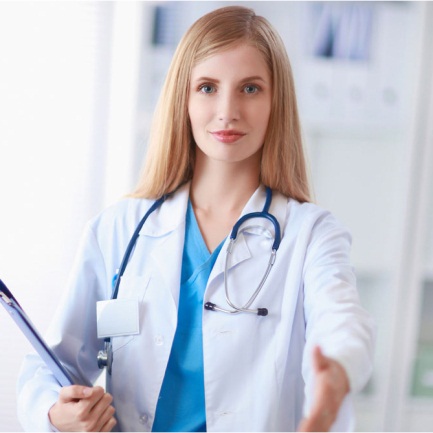 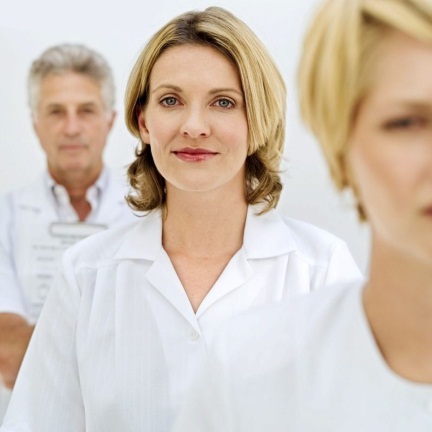 公司总经理
职务或头衔
公司总经理
职务或头衔
代用名
代用名
在这里输入主要的职业经验及任职主要机构等等，如：某大学工商学院研究生，有十余年行业经验，是某领域领军人物。      
       1992年在某公司担任中层管理；2003年任某公司执COO；2007年担任某公司执行总裁。曾于某年、某年、2012年分别获得某某奖项。
在这里输入主要的职业经验及任职主要机构等等，如：某大学工商学院研究生，有十余年行业经验，是某领域领军人物。      
       1992年在某公司担任中层管理；2003年任某公司执COO；2007年担任某公司执行总裁。曾于某年、某年、2012年分别获得某某奖项。
03
成功项目展示
SUCCESSFUL PROJECT PRESENTATION
成功项目展示之一     
成功项目展示之二
成功项目展示之三
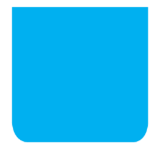 LOGO
成功项目展示
PRODUCT OVERVIEW
YOUR COMPANY NAME
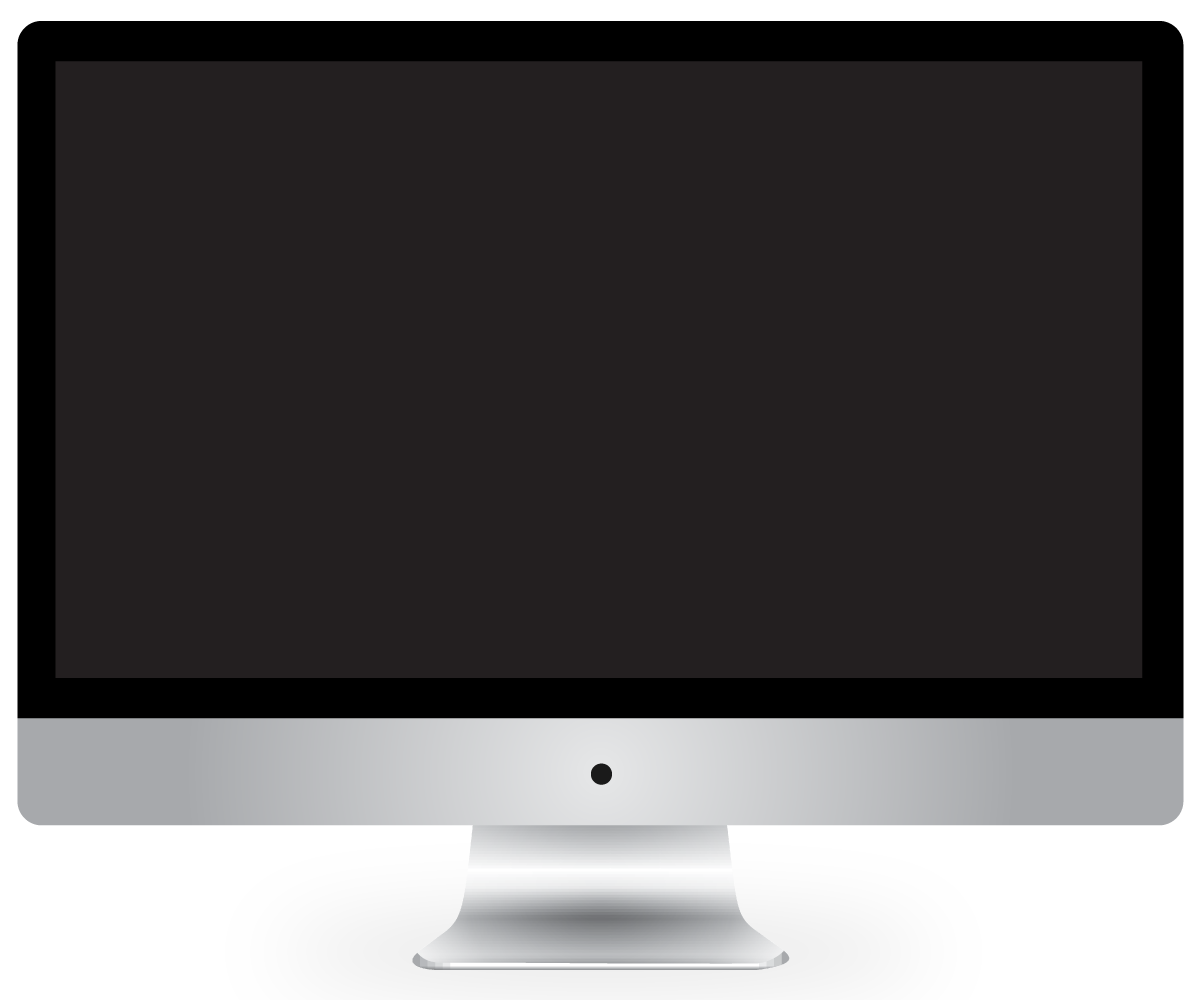 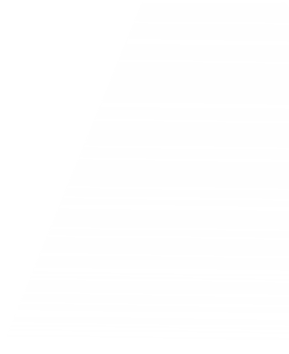 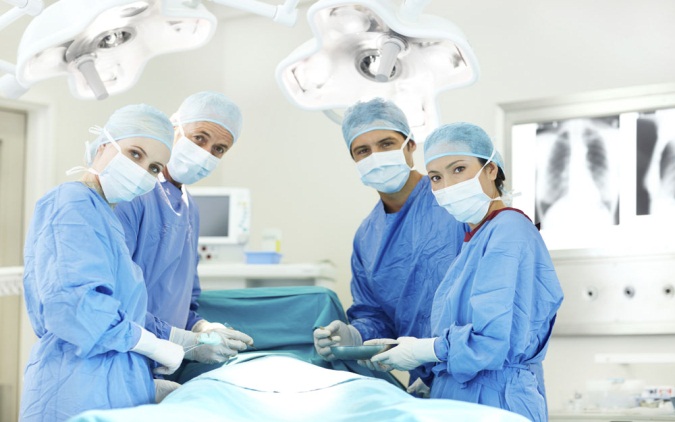 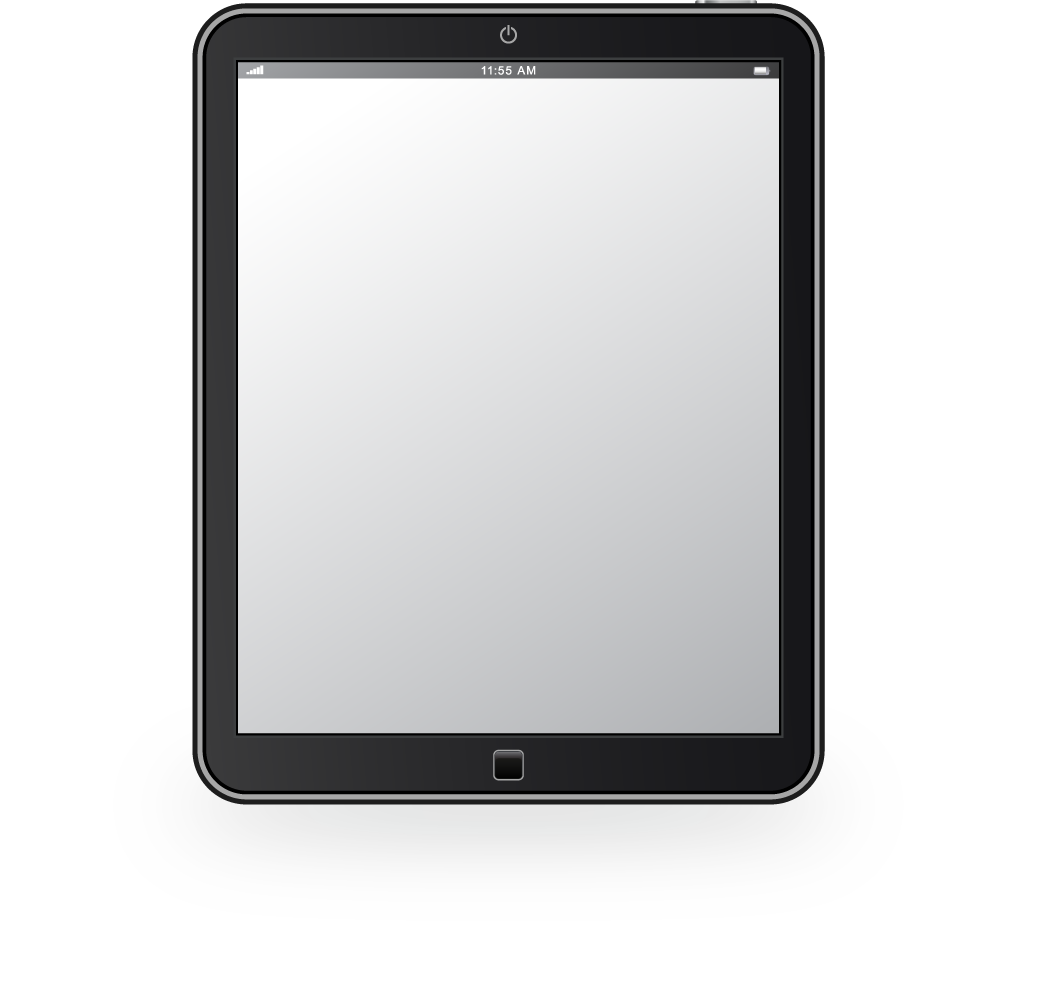 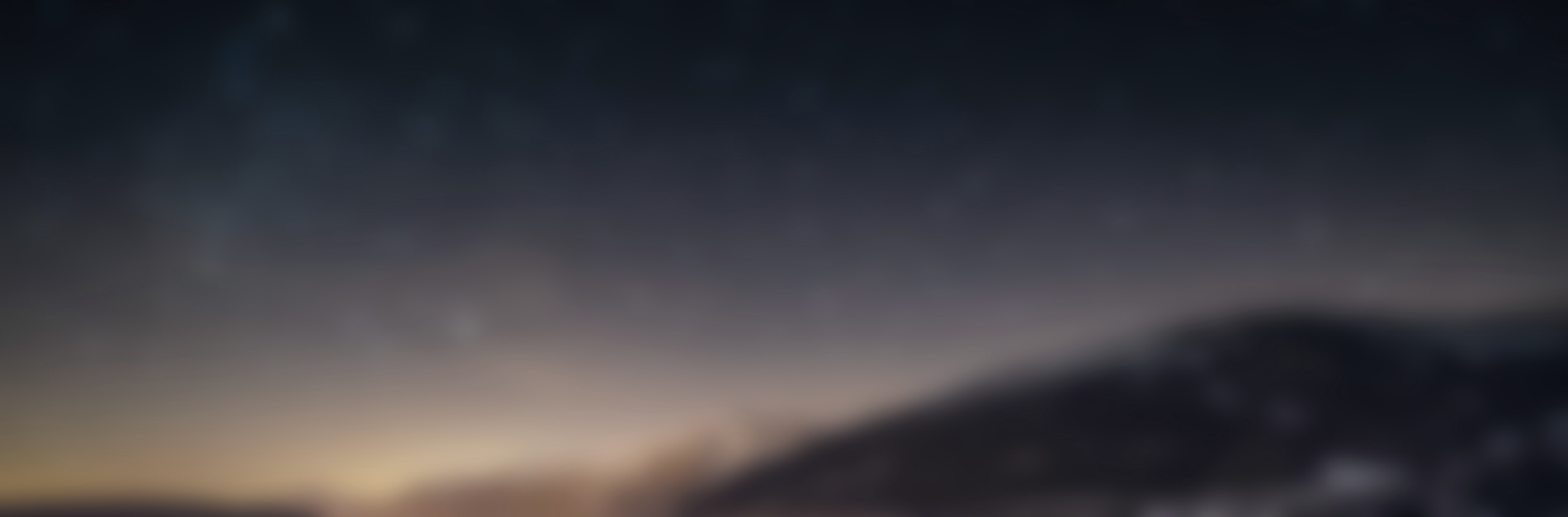 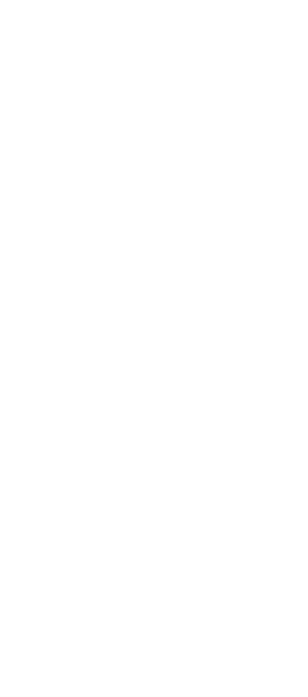 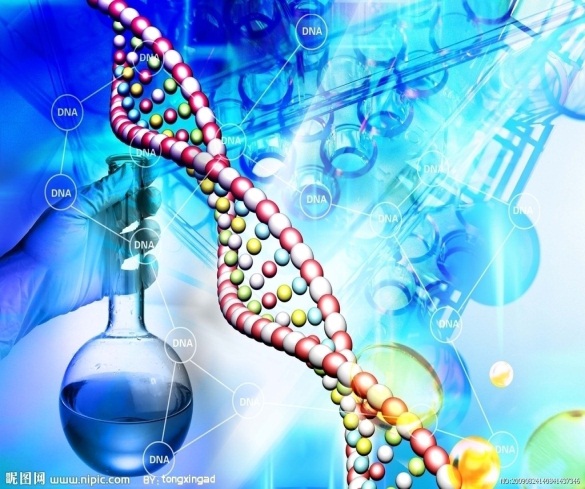 PRODUCT 
    OVERVIEW
成功项目
成功项目
成功项目
这里可以添加主要内容这里可以添加主要内容这里可以添加主要内容这里可以添加主要内容可以添加主要内容这里可以添加主要内容
这里可以添加主要内容这里可以添加主要内容这里可以添加主要内容这里可以添加主要内容可以添加主要内容这里可以添加主要内容
这里可以添加主要内容这里可以添加主要内容这里可以添加主要内容这里可以添加主要内容可以添加主要内容这里可以添加主要内容
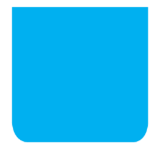 LOGO
成功项目展示
PRODUCT OVERVIEW
YOUR COMPANY NAME
项目名称
项目名称
项目名称
项目名称
在这里输入主要的职业经验及任职主要机构等等在这里输入主要的职业经验及任职主要机构等等在这里输入主要的职业经验及任职主要机构等等
在这里输入主要的职业经验及任职主要机构等等在这里输入主要的职业经验及任职主要机构等等在这里输入主要的职业经验及任职主要机构等等
在这里输入主要的职业经验及任职主要机构等等在这里输入主要的职业经验及任职主要机构等等在这里输入主要的职业经验及任职主要机构等等
在这里输入主要的职业经验及任职主要机构等等在这里输入主要的职业经验及任职主要机构等等在这里输入主要的职业经验及任职主要机构等等
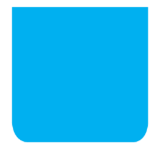 单击此处添加标题
单击此处添加标题
单击此处添加标题
单击此处添加标题
此处添加详细文本描述，建议与标题相关并符合整体语言风格，语言描述尽量
此处添加详细文本描述，建议与标题相关并符合整体语言风格，语言描述尽量
此处添加详细文本描述，建议与标题相关并符合整体语言风格，语言描述尽量
此处添加详细文本描述，建议与标题相关并符合整体语言风格，语言描述尽量
LOGO
成功项目展示
PRODUCT OVERVIEW
YOUR COMPANY NAME
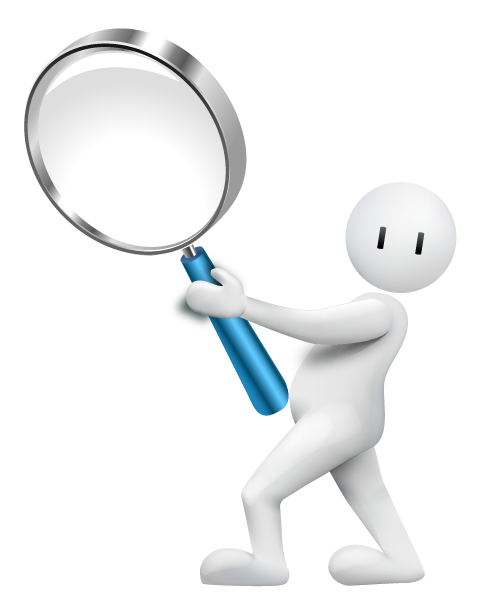 04
经验总结与不足
EXPERIENCE SUMMARY AND DEFICIENCY
经验总结
工作中存在的不足           
改进工作不足的方法及措施
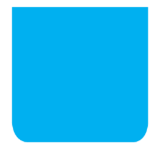 LOGO
经验总结
EXPERIENCE SUMMARY
YOUR COMPANY NAME
专业
技术
共创
未来
燃烧
激情
沸腾
理想
团结拼搏
经验总结文字内容概述，团队所有成员都认可的一种集体意识。团队精神是高绩效团队中的灵魂.简单来说，团队精神，就是大局意识、服务意识和协调意识“三识”的综合体。反映团队成员的士气，是团队所有成员价值观与理想信念的基石，是凝聚团队力量，促进团队进步的内在力量。
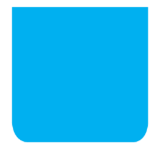 LOGO
经验总结
EXPERIENCE SUMMARY
YOUR COMPANY NAME
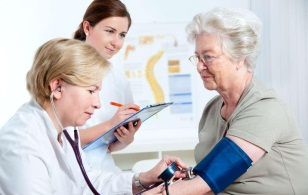 02
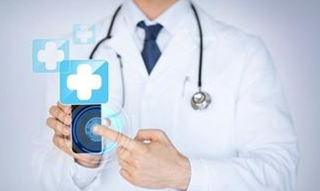 单击填加标题
这里输入文字这里输入文字
这里输入文字这里输入文字
01
单击填加标题
这里输入文字这里输入文字
这里输入文字这里输入文字
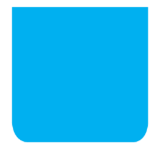 LOGO
工作中存在的不足
PROBLEMS IN WORK
YOUR COMPANY NAME
详写内容……

点击输入本栏的具体文字，简明扼要的说明分项内容，此为概念图解，请根据您的具体内容酌情修改
1
3
2
不足之处
详写内容……

点击输入本栏的具体文字，简明扼要的说明分项内容，此为概念图解，请根据您的具体内容酌情修改
不足之处
详写内容……

点击输入本栏的具体文字，简明扼要的说明分项内容，此为概念图解，请根据您的具体内容酌情修改
不足之处
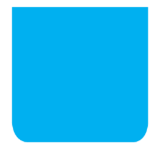 LOGO
工作中存在的不足
PROBLEMS IN WORK
YOUR COMPANY NAME
C
不足之处A
点击此处输入文字点击此处输入文字点击此处输入文字
点击此处输入文字点击此处输入文字点击此处输入文字
点击此处输入文字点击此处输入文字点击此处输入文字
B
不足之处B
A
点击此处输入文字点击此处输入文字点击此处输入文字
点击此处输入文字点击此处输入文字点击此处输入文字
点击此处输入文字点击此处输入文字点击此处输入文字
不足之处C
点击此处输入文字点击此处输入文字点击此处输入文字
点击此处输入文字点击此处输入文字点击此处输入文字
点击此处输入文字点击此处输入文字点击此处输入文字
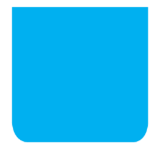 LOGO
改进不足的方法及措施
METHODS AND MEASURES TO IMPROVE THE WORK
YOUR COMPANY NAME
方案
之四
方案
之二
点击添加描述总结
点击添加描述总结
方案
之一
方案
之三
在此录入上述图表的综合描述说明，在此录入上述图表的综合描述说明，在此录入上述图表的综合描述说明，在此录入上述图表的综合描述说明，在此录入上述图表的综合描述说明。
点击添加描述总结
点击添加描述总结
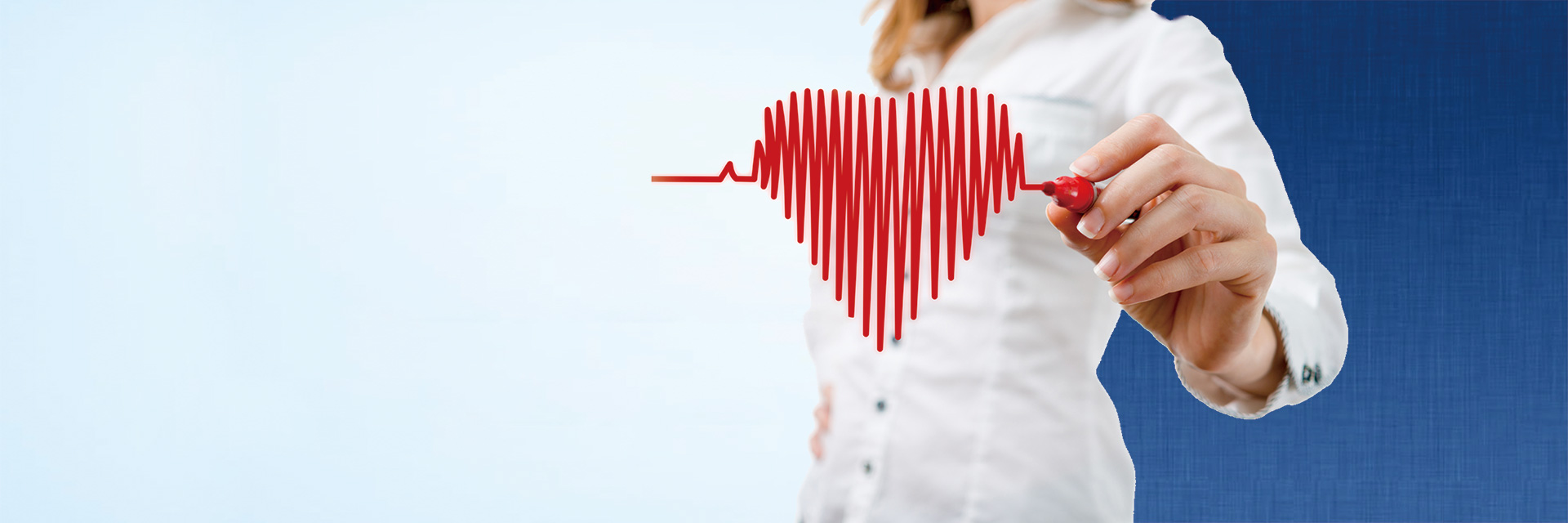 医疗医药行业工作总结
工作汇报| 年终总结| 述职报告 | 商务通用
谢谢观赏 欢迎下载
更多资源请关注微信公众号：学长掌上资源库
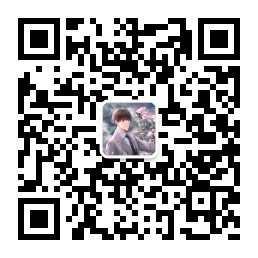 [Speaker Notes: 模板来自于 http://www.ypppt.com]